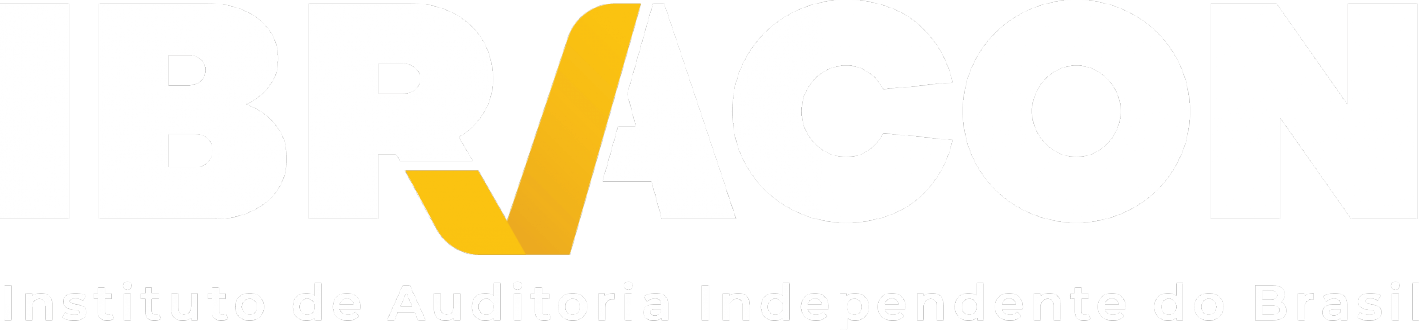 Contexto da divulgação das informações de sustentabilidade e Conectividade
ESCOPO
IFRS S1: Requisitos gerais para divulgação de dados financeiros relacionados à sustentabilidade
Estabelece os principais conteúdos requeridos para um conjunto completo de divulgações financeiras relacionadas à sustentabilidade e exige que a entidade divulgue informações sobre todos os riscos e oportunidades relacionados à sustentabilidade que possam provavelmente ser esperados e possam afetar as perspectivas da entidade. Este efeito sobre as perspectivas da entidade refere-se ao seu fluxo de caixa, seu acesso a financiamento ou custo de capital no curto, médio ou longo prazo.

IFRS S2: Divulgações relacionadas a clima
Primeira norma baseada em tópicos do ISSB, exige que a entidade informe sua exposição a riscos e oportunidades relacionadas ao clima.
[Speaker Notes: Dados em texto editáveis.]
ARQUITETURA
Governança
Estratégia
Gestão de 
Riscos
Metas e 
Métricas
Four core elements are used across
IFRS Sustainability Disclosure Standards
[Speaker Notes: Dados em texto editáveis.]
ESCOPO
[Speaker Notes: Dados em texto editáveis.]
CONECTIVIDADE
[Speaker Notes: Dados em texto editáveis.]
ASPECTOS RELEVANTES
Divulgadas ao mesmo tempo e referente ao mesmo exercício das demonstrações financeiras. Informações comparativas do período anterior também devem ser divulgadas.

Julgamentos e incertezas: A entidade deve divulgar informações sobre: 
Os julgamentos feitos que tenham efeito mais significativo sobre as informações incluídas em suas divulgações relacionadas à sustentabilidade; 
As incertezas mais significativas que afetam os valores relatados nessas divulgações.

Erros de período anterior: Os  erros  materiais  do  período  anterior  devem  ser  corrigidos republicando  os   valores   comparativos   para   o(s)   período(s) anterior(es) divulgado(s), a menos que seja impraticável fazê-lo. 

Dados e suposições consistentes: Na medida do possível, considerando os requisitos das normas contábeis relevantes, os dados e premissas usados na preparação das divulgações relacionadas à sustentabilidade devem ser consistentes com os dados e premissas correspondentes usados na preparação das demonstrações financeiras da entidade.
[Speaker Notes: Dados em texto editáveis.]
S2 - ABORDAGEM
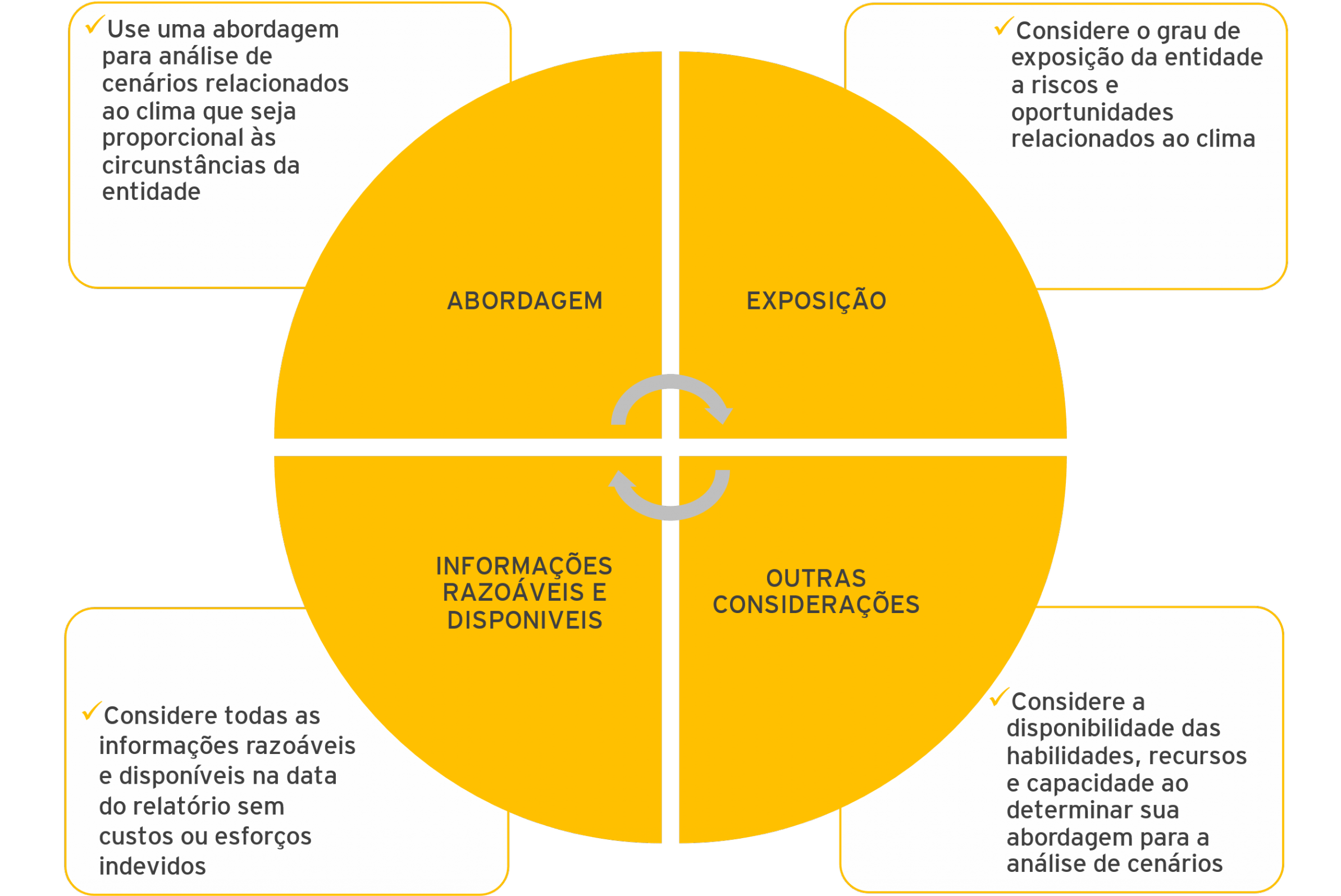 [Speaker Notes: Dados em texto editáveis.]
METRICAS
A quantidade e o percentual de ativos ou atividades empresariais que sejam: 
vulneráveis aos riscos de transição relacionados com o clima 
vulneráveis aos riscos físicos relacionados ao clima 
alinhadas com oportunidades relacionadas ao clima 

 O montante das despesas de capital, financiamento ou investimento despendido para riscos e oportunidades relacionados com o clima 

O preço para cada tonelada métrica de emissões de GEE que a entidade usa para avaliar os custos de suas emissões de GEE (ou seja, seu preço interno de carbono) e como a entidade está aplicando um preço de carbono em sua tomada de decisão 

A percentagem da remuneração dos administradores executivos reconhecida no período corrente que está relacionada com o clima e a forma como essas considerações são tidas em conta na remuneração dos executivos.
[Speaker Notes: Dados em texto editáveis.]
INVENTÁRIO
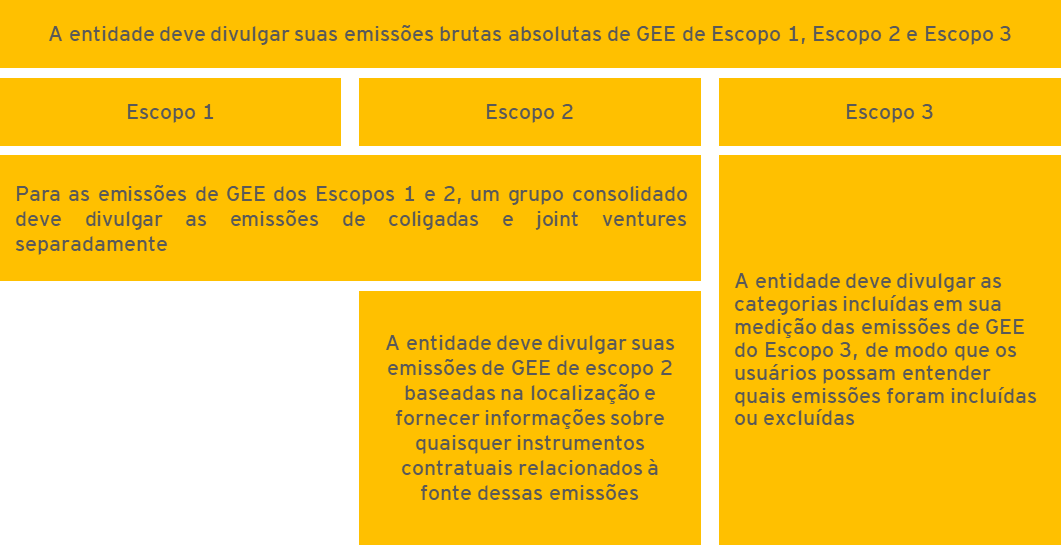 A abordagem usada para medir suas emissões de GEE (incluindo os fatores de emissões usados).

As suas «emissões financiadas» se for a entidade que tenha atividades com gestão de ativos, bancos comerciais ou seguros.
[Speaker Notes: Dados em texto editáveis.]
TRANSIÇÃO
S1
S2
A entidade não é obrigada a divulgar informações financeiras comparativas relacionadas à sustentabilidade no primeiro período.
Opção “clima em primeiro lugar” permite que a entidade reporte apenas riscos e oportunidades relacionados com o clima.
No primeiro período de relato anual em que a entidade aplica a IFRS S1, é permitido relatar suas divulgações de sustentabilidade depois de ter publicado suas demonstrações financeiras.
Continuar a usar um método de medição diferente do GHG Protocol 
Não divulgar suas emissões de GEE do Escopo 3, incluindo emissões financiadas (se a entidade participar de atividades de gestão de ativos, bancos comerciais ou seguros)
[Speaker Notes: Dados em texto editáveis.]
CONECTIVIDADE
[Speaker Notes: Dados em texto editáveis.]
Conectividade
Um entidade anuncia que irá trocar a frota de caminhões em 2 anos para caminhões movidos à energias menos poluentes. -> ?

Uma entidade anuncia que não irá ter mais ativos ( Investimentos) com alta emissão de carbono, por exemplo termoéletricas. -> ?

Um entidade anuncia compromissos com descarbonização no curto prazo, com possível possibilidade de compra de créditos de carbono. -> ?
[Speaker Notes: Dados em texto editáveis.]
Exemplos
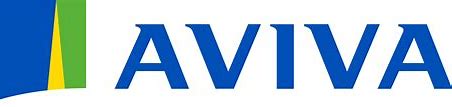 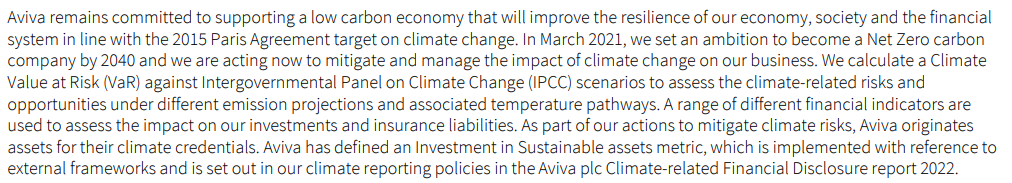 Exemplos
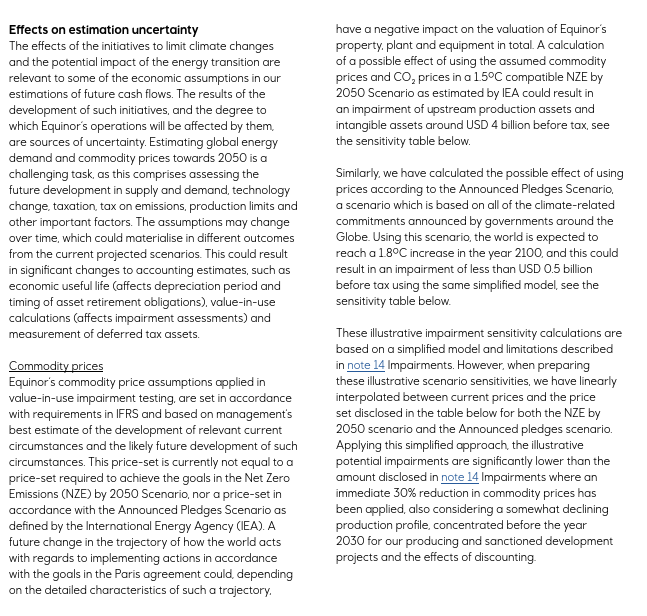 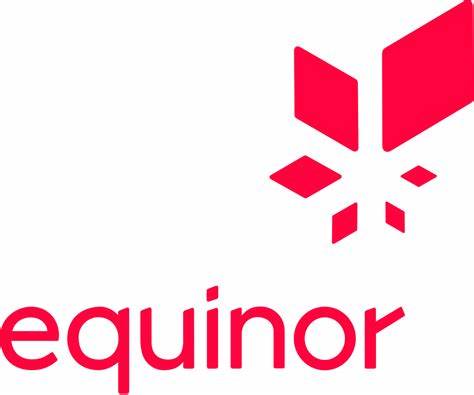 Exemplos
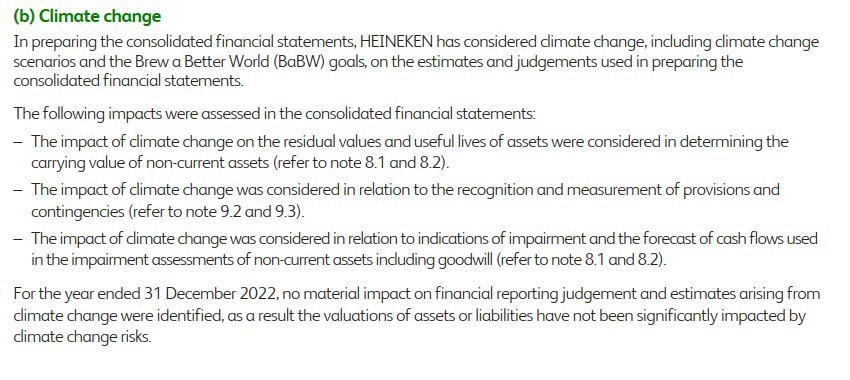 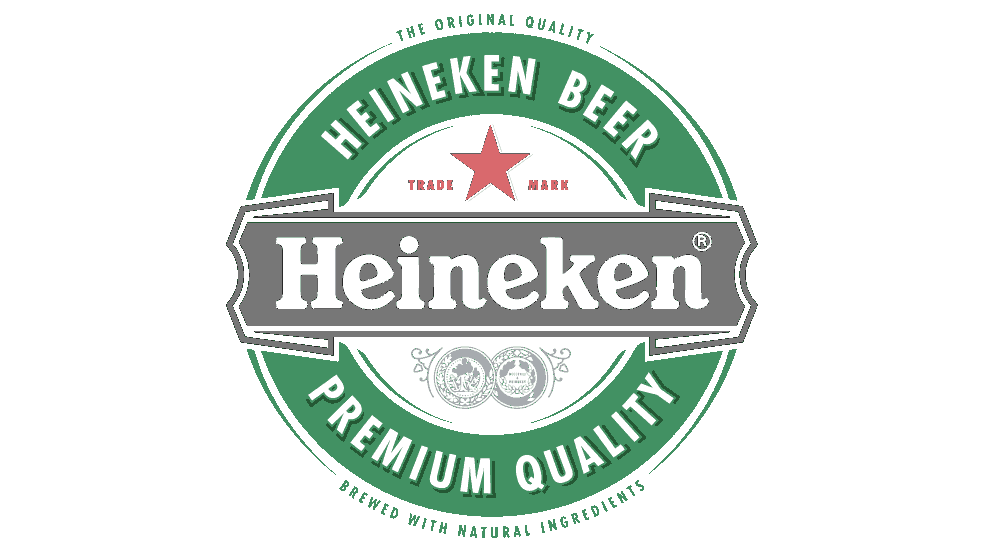 Exemplos
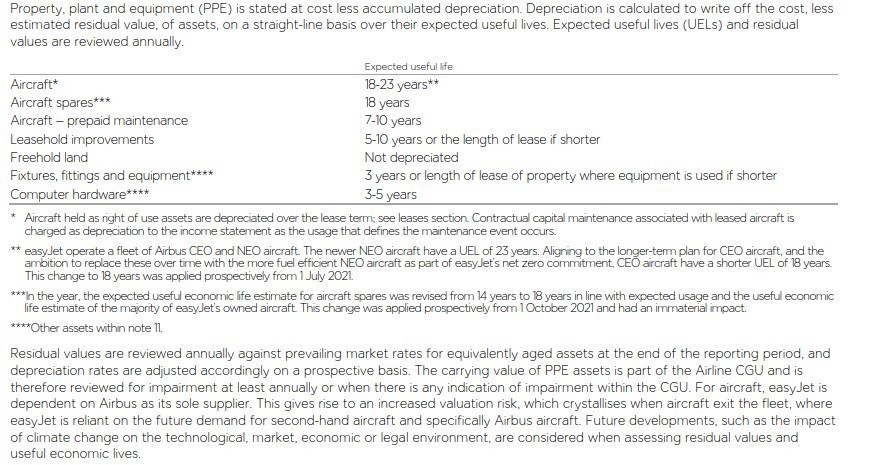 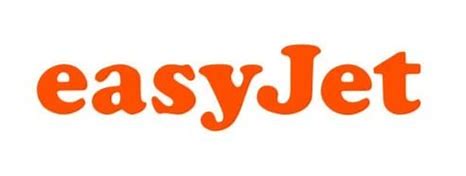 Exemplos
20.4 CARBON-FREE INVESTMENTS
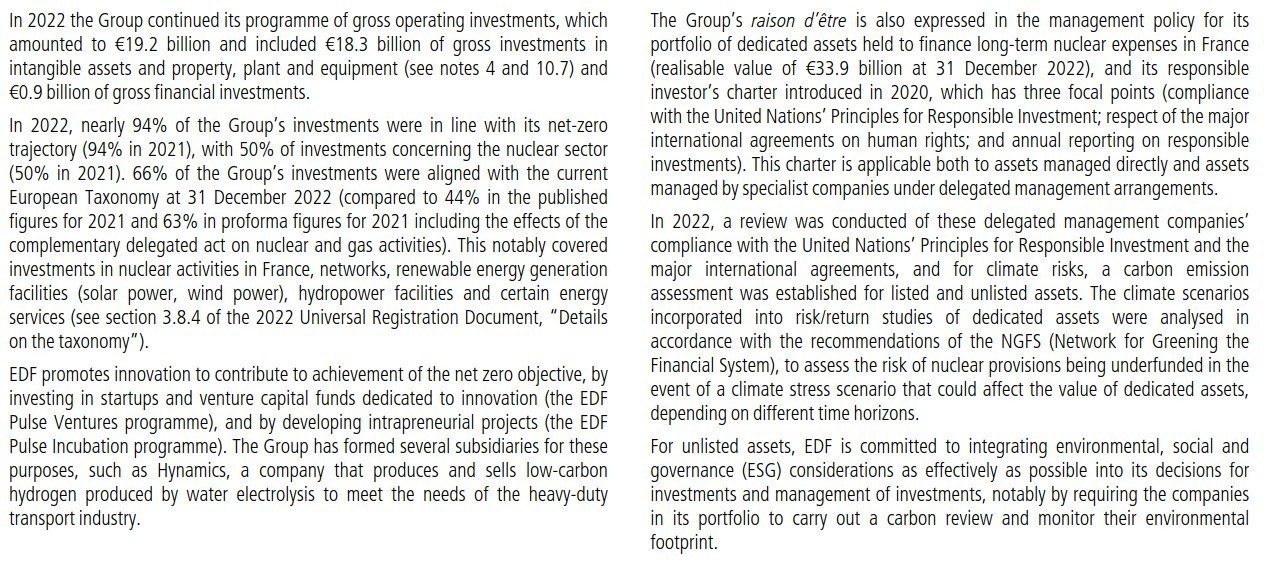 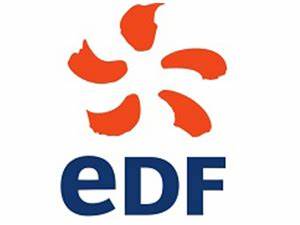 Exemplos
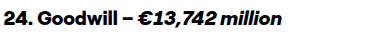 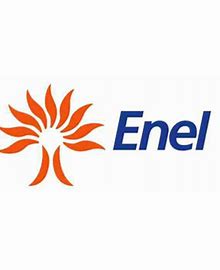 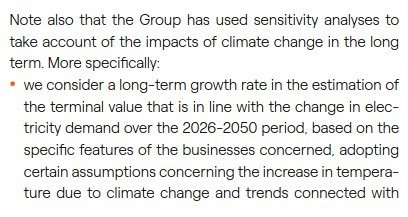 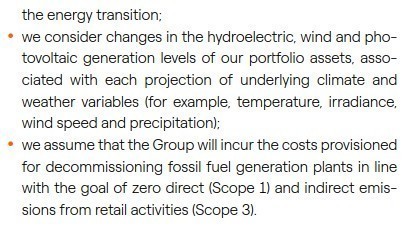 Exemplos
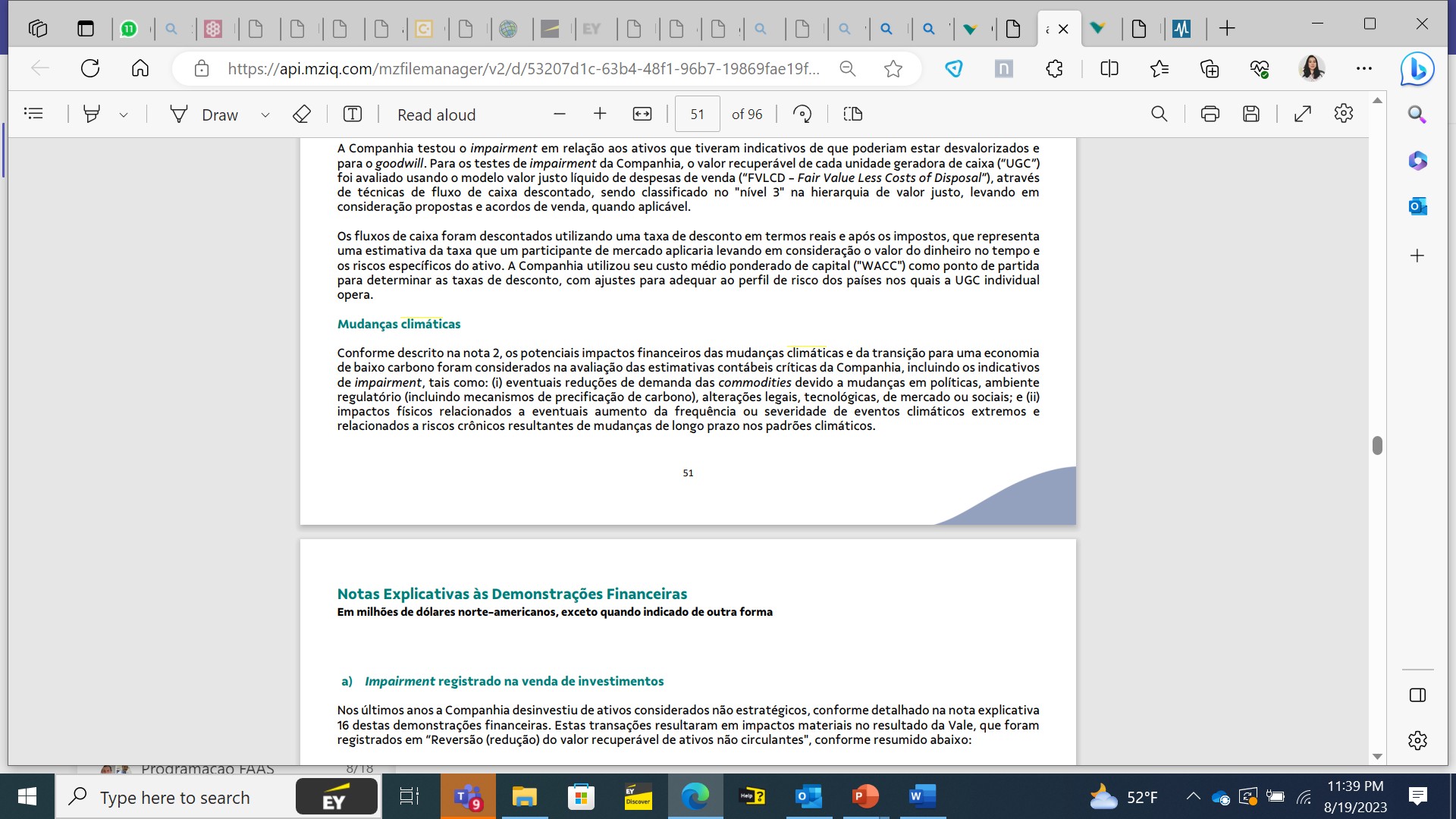 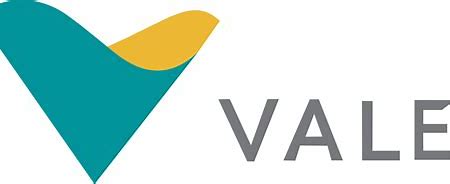 Exemplos
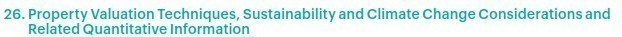 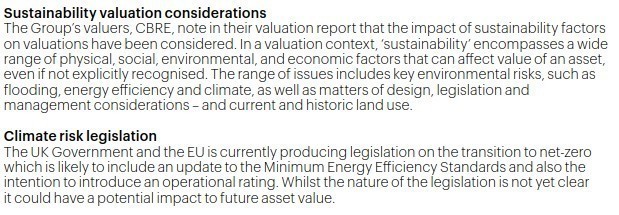 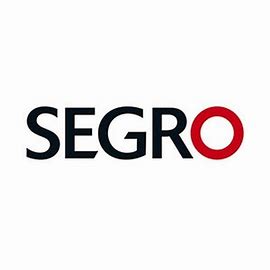 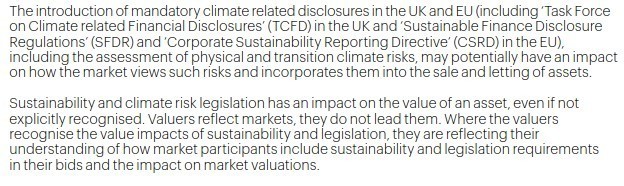 ESMA Março/23
ESMA ref EECS/0123-07 – Divulgações de riscos climáticos em testes de impairment
ESMA ref EECS/0123-08 –  Divulgações de riscos climáticos nas demonstrações financeiras
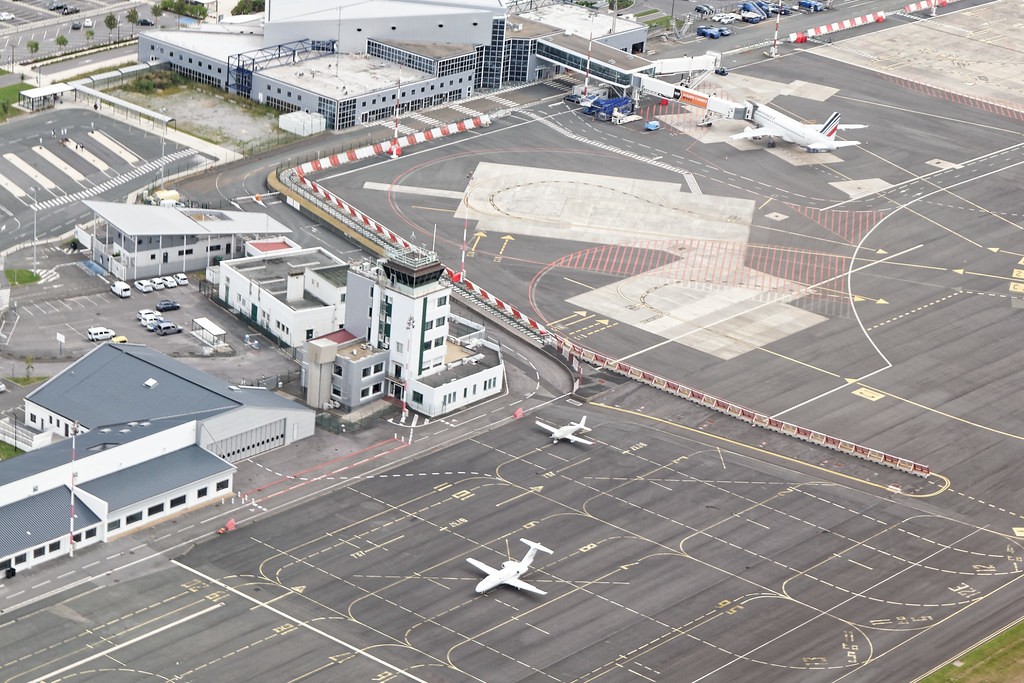 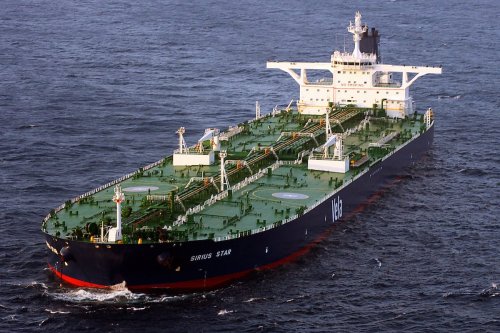